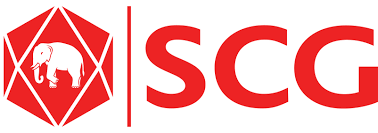 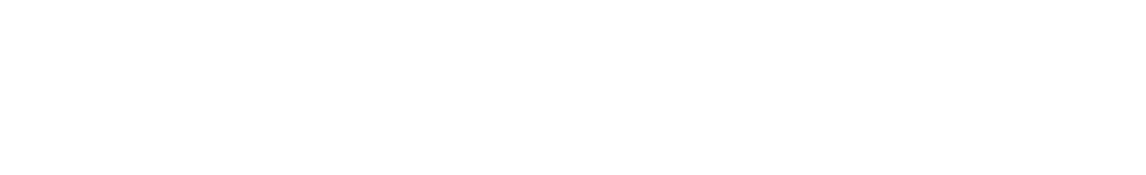 บริษัทหลักทรัพย์จัดการกองทุนรวม บัวหลวง จำกัด
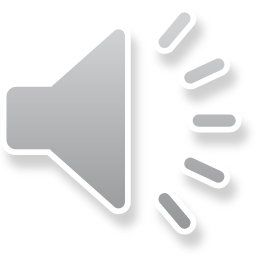 Part 2
สำหรับพนักงานที่เกษียณอายุและลาออกจากงาน
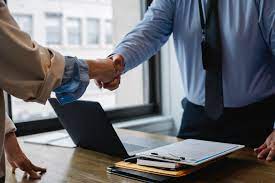 การสิ้นสุดสมาชิกภาพ
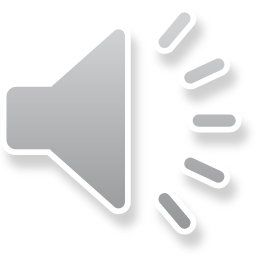 สามารถบริหารจัดการเงินที่ได้รับจากกองทุน ได้ 3 วิธีดังนี้
2. โอนย้ายเงินไปกองทุน RMF for PVD
1. รับเงินจากกองทุนทั้งจำนวน (คำนวนภาษีตามเกณฑ์สรรพากรกำหนด)
3. การคงเงินไว้ในกองทุน
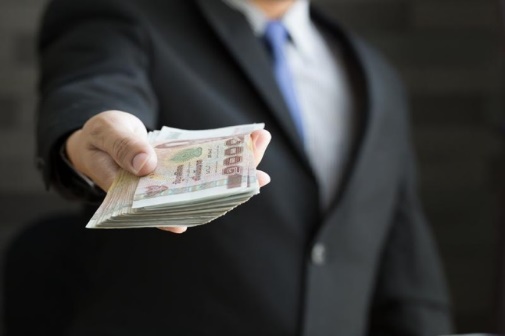 3
การคำนวณภาษี สำหรับพนักงานที่ลาออกจากงาน
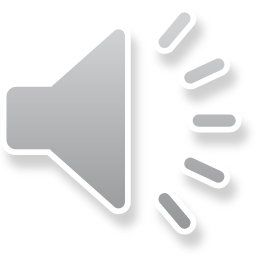 นายจ้าง
พนักงาน
เงินสมทบ
500,000
ผลประโยชน์
50,000
เงินสะสม
500,000
ผลประโยชน์
50,000
เงินสะสม
500,000



อายุงาน น้อยกว่า 5 ปี
อายุงาน ตั้งแต่ 5 ปีขึ้นไป
เงินได้จากกองทุน	600,0001

เงินได้เพื่อคำนวณภาษี	600,000
หมายเหตุ 
1. นำไปรวมกับเงินได้อื่นเพื่อรวมคำนวณภาษี
เงินได้จากกองทุน	600,000
หัก ค่าใช้จ่าย (อายุงาน 10 ปี)	  70,0001
		530,000
หัก ค่าใช้จ่าย 50%	265,0002
เงินได้เพื่อคำนวณภาษี	265,0003
หมายเหตุ 
 หักค่าใช้จ่าย = 7,000 × จำนวนปีที่ทำงาน
 หักค่าใช้จ่าย 50% ของส่วนที่เหลือ
 แยกยื่นภาษี โดยไม่ต้องรวมกับเงินได้อื่น
4
หมายเหตุ: บริษัทจัดการฯ ทำหน้าที่ หักภาษี ณ ที่จ่าย
ข้อบังคับกองทุน : การคงเงินไว้ในกองทุน
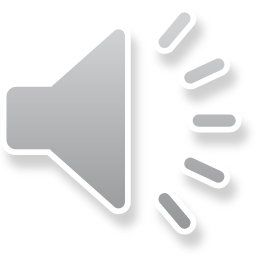 คณะกรรมการกองทุนกำหนดระยะเวลาการคงเงินสูงสุดนับแต่วันสิ้นสมาชิกภาพ แบ่งตามเหตุการออกจากงานและคุณสมบัติของสมาชิก ดังนี้

สมาชิกที่ลาออก อายุเกิน 50 ปีขึ้นไป คงเงินได้ไม่เกิน 10 ปี
สมาชิกที่ลาออก อายุน้อยกว่า 50 ปี  คงเงินได้ไม่เกิน 1 ปี
สมาชิกที่ลาออก ถูกปลดออกหรือไล่ออก คงเงินได้ไม่เกิน 90 วัน
( ค่าใช้จ่าย การคงเงินไว้ในกองทุน ปีละ 500 บาท )


ทั้งนี้การแจ้งความจำนง ขอคงเงินหรือการยกเลิกการคงเงินให้เป็นไปตามหลักเกณฑ์และวิธีปฏิบัติที่คณะกรรมการกองทุนกำหนด
5
ข้อบังคับกองทุน : การคงเงินไว้ในกองทุน
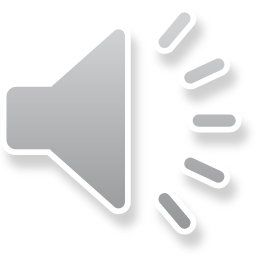 ข้อ 55.	ในระหว่างการคงเงินไว้ในกองทุนตามหมวดนี้ สมาชิกสมทบมีสิทธิดังนี้
  สมาชิกสมทบไม่ต้องจ่ายเงินสะสม และนายจ้างไม่ต้องจ่ายเงินสมทบเข้ากองทุน
  สมาชิกสมทบมีสิทธิในส่วนได้เสียจากการนำเงินที่คงไว้ในกองทุนไปลงทุนหรือ   หาผลประโยชน์ของกองทุน
เปลี่ยนนโยบายได้ตามรอบที่กำหนด
6
ข้อบังคับกองทุน : การขอรับเงินเป็นงวด
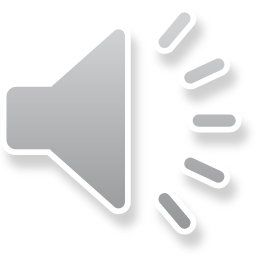 สมาชิกที่สิ้นสภาพเพราะการเกษียณอายุตามข้อบังคับเกี่ยวกับการทำงานของนายจ้าง หรือลาออกจากงานเมื่อมีอายุตั้งแต่ 55 ปีบริบูรณ์ โดยสมาชิกแสดงความเจตนาขอรับเงินจากกองทุนเป็นงวดให้คณะกรรมการกองทุนทราบตามแบบที่บริษัทการกำหนด
สมาชิกที่อยู่ระหว่างการขอรับเงินเป็นงวด จากกองทุนมีสิทธิเช่นเดียวกับสมาชิกสมทบที่ขอคงเงินไว้ในกองทุน
( ค่าใช้จ่ายรับเงินเป็นงวด งวดละ 100 บาท โดยไม่ต้องเสียค่าคงเงินแล้ว )
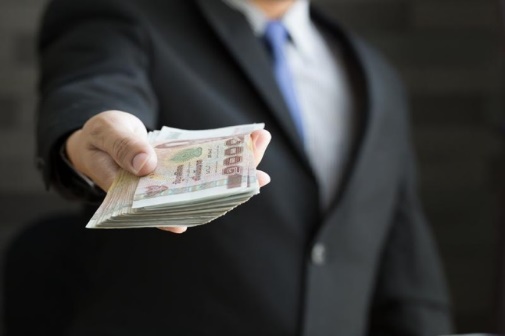 7
ยอดเงินของสมาชิกที่คงเงินไว้ในกองทุน
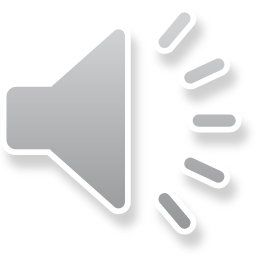 นายจ้าง
สมาชิก
สมาชิกที่คงเงินไว้ในกองทุน
เงินสมทบ
400,000
ผลประโยชน์สมทบ
50,000
เงินสะสม
500,000
เงินสะสม
500,000
ผลประโยชน์สะสม
50,000
ผลประโยชน์สะสม
500,000
เงินสะสม
500,000




8
ยอดเงินของสมาชิกที่คงเงินไว้ในกองทุน
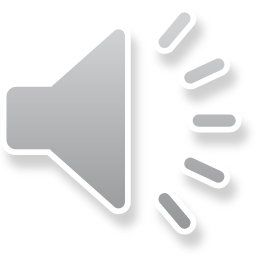 สมาชิกที่ขอรับเงินเป็นงวด
เงินสะสม
500,000
ผลประโยชน์สะสม
500,000
รวม
1,000,000
ขอรับเงินงวดละ 50,000 บาท
( คิดเป็น 5% ของเงินทั้งหมด )
* หักออก จากเงินแต่ละส่วน
ยอดเงินคงเหลือ
ผลประโยชน์สะสม
475,000
รวม
950,000
เงินสะสม
475,000
9
ยอดเงินของสมาชิกที่คงเงินไว้ในกองทุน
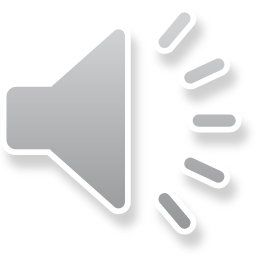 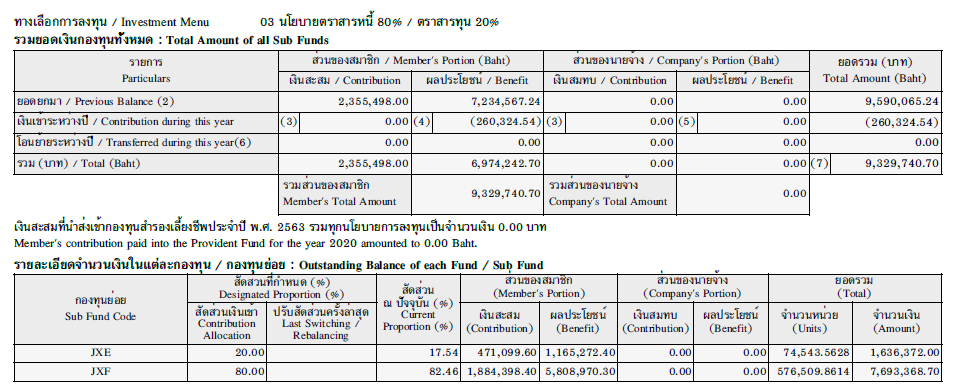 10
กรณีสมาชิกเสียชีวิต
จ่ายให้ใคร
ในระหว่างที่ขอคงเงินหรือรับเงินจากกองทุนเป็นงวด 
การจ่ายเงินจากกองทุน 
ให้ดำเนินการตามบทบัญญัติแห่งประมวลกฎหมายแพ่ง
และพาณิชย์ว่าด้วยมรดกมาใช้บังคับ
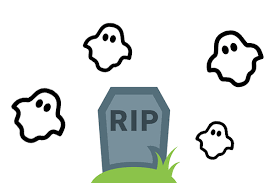 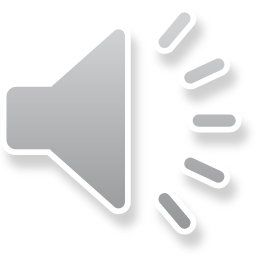 11
คำจำกัดสิทธิ์ในการให้บริการ
การนำเสนอข้อมูลที่ปรากฎในการให้คำแนะนำการจัดการกองทุนสำรองเลี้ยงชีพเป็นข้อมูลที่ถูกต้องและเชื่อถือได้ ณ วันที่แสดงข้อมูล อย่างไรก็ตาม บริษัทจัดการฯ ขอสงวนสิทธิในการเปลี่ยนแปลงข้อมูลทั้งหมดได้ โดยไม่จำเป็นต้องแจ้งให้ทราบล่วงหน้า
การลงทุนมีความเสี่ยง ผู้ลงทุนควรศึกษาข้อมูลการลงทุนก่อนตัดสินใจลงทุน
ผลการดำเนินงานของกองทุนสำรองเลี้ยงชีพ ได้จัดทำขึ้นตามมาตรฐานการวัดผลการดำเนินงานกองทุนสำรองเลี้ยงชีพของสมาคมบริษัทจัดการลงทุน โดยผลการดำเนินงานในอดีต ไม่ได้เป็นสิ่งยืนยันผลการดำเนินงานในอนาคต
12